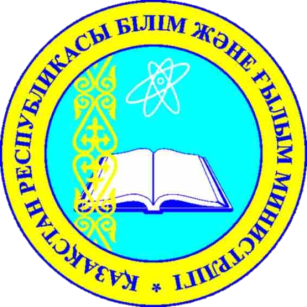 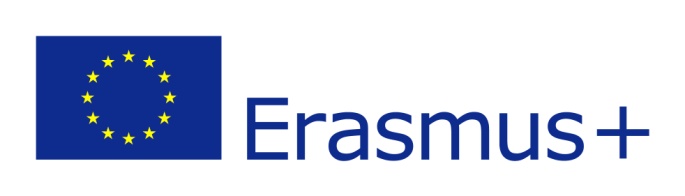 Современная академическая политика вуза:
принципы и стандарты разработки, дизайн
Омирбаев С. М. – доктор экономических наук, профессор
Шымкент, 2016 г.
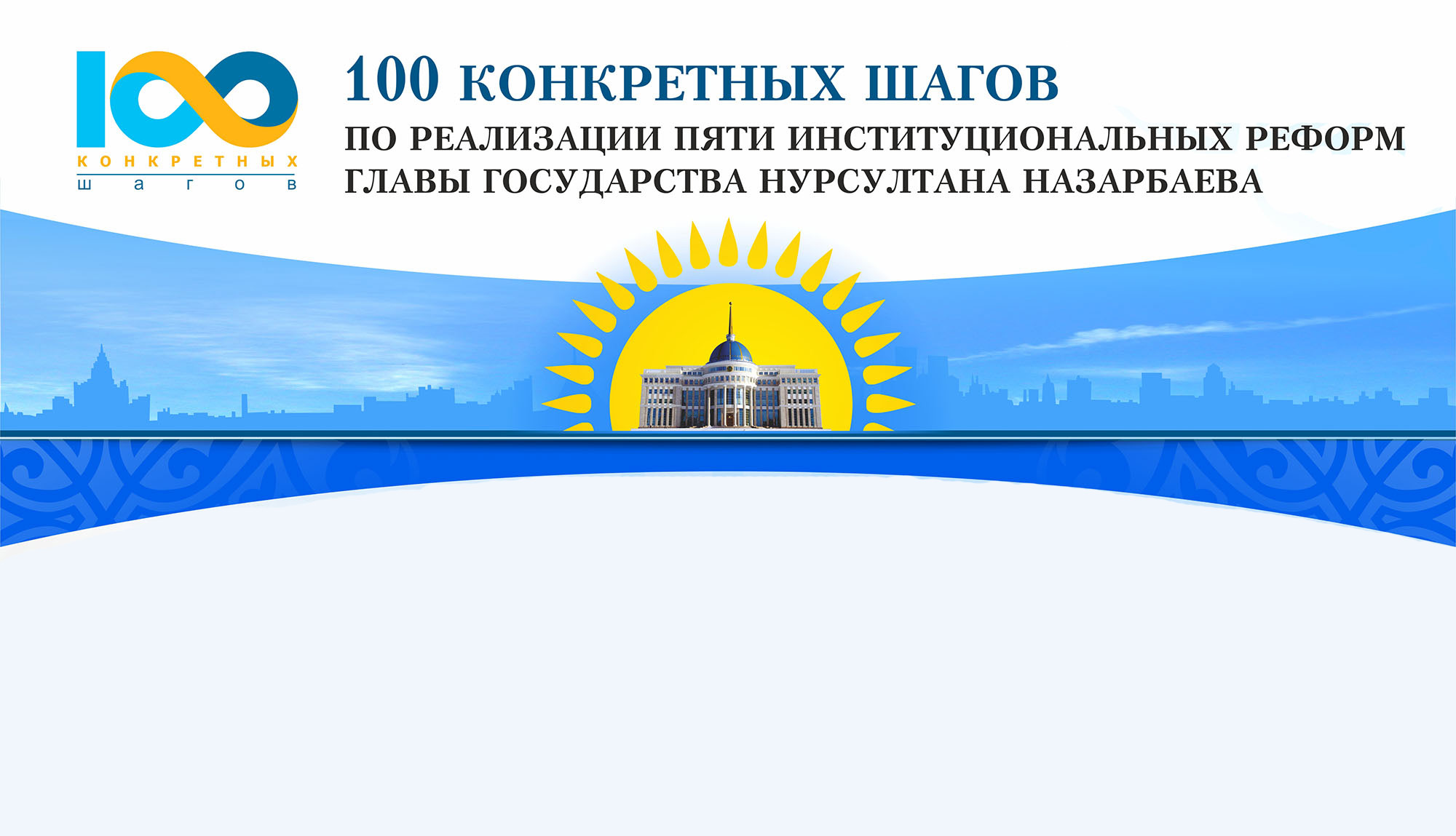 «Необходимо поэтапное расширение академической и управленческой самостоятельности вузов с учетом опыта Назарбаев Университета».
Н.А.Назарбаев
В РЕАЛИЗАЦИЮ ДАННОГО ШАГА ПРЕДУСМАТРИВАЮТСЯ КОНКРЕТНЫЕ МЕРЫ И ПУТИ РАСШИРЕНИЯ АКАДЕМИЧЕСКОЙ И УПРАВЛЕНЧЕСКОЙ САМОСТОЯТЕЛЬНОСТИ ВУЗОВ:
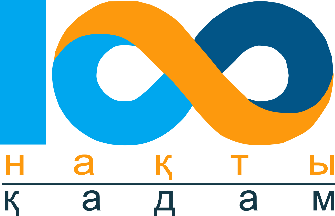 - в соответствии с Государственной программой развития образования и науки Республики Казахстан на 2016-2019 годы (далее – Госпрограмма), продолжается поэтапное внедрение опыта АОО «Назарбаев Университет» по вопросам организации академической и управленческой деятельности в гражданских вузах
- на начальном этапе с 2017 года планируется предоставление 10 базовым  вузам, осуществляющим подготовку кадров для ГПИИР-2, самостоятельности на основе программ развития (корпоративная, академическая и финансовая политика)
- введение ежегодной отчетности ректоров перед общественностью
- осуществление оценки результативности вузов в условиях самостоятельности
!
С 2021 года данный опыт будет транслироваться на остальные вузы.
Академическая политика
4
Академическая стратегия
Каждый вуз должен иметь академическую стратегию (политику)
ОСНОВА АКАДЕМИЧЕСКОЙ СТРАТЕГИИ: 
ОТ УЗКОСПЕЦИАЛИЗИРОВАННЫХ МОДЕЛЕЙ ОБРАЗОВАНИЯ К БОЛЕЕ УНИВЕРСАЛЬНЫМ
Современные ценности, отражаемые в академической стратегии
6
Nota Bene  КАЧЕСТВО ОБРАЗОВАНИЯ
Академическая политика
Достижение высокого уровня качества высшего образования, удовлетворяющего потребности рынка труда, личности и соответствующего лучшим мировым практикам
2020 год
7
Академическая стратегия
Оптимальное количество образовательных программ определяется в зависимости от потребностей рынка.
Компонент по выбору, согласно ГОСО составляет
Ключевые факторы, определяющие 
академический профиль университета
Факторы наибольшего воздействия:
АКАДЕМИЧЕСКАЯ ПОЛИТИКА
Система внутреннего обеспечения качества образования Болонского процесса базируется на следующих ключевых принципах:
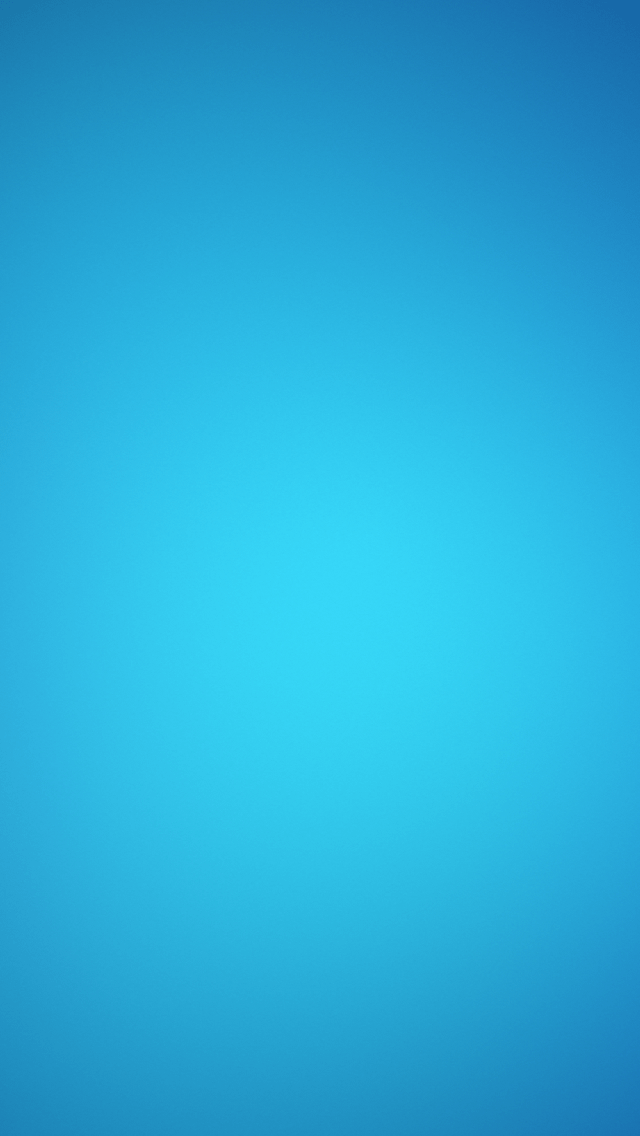 Академическая политика в контексте  Болонских измерений
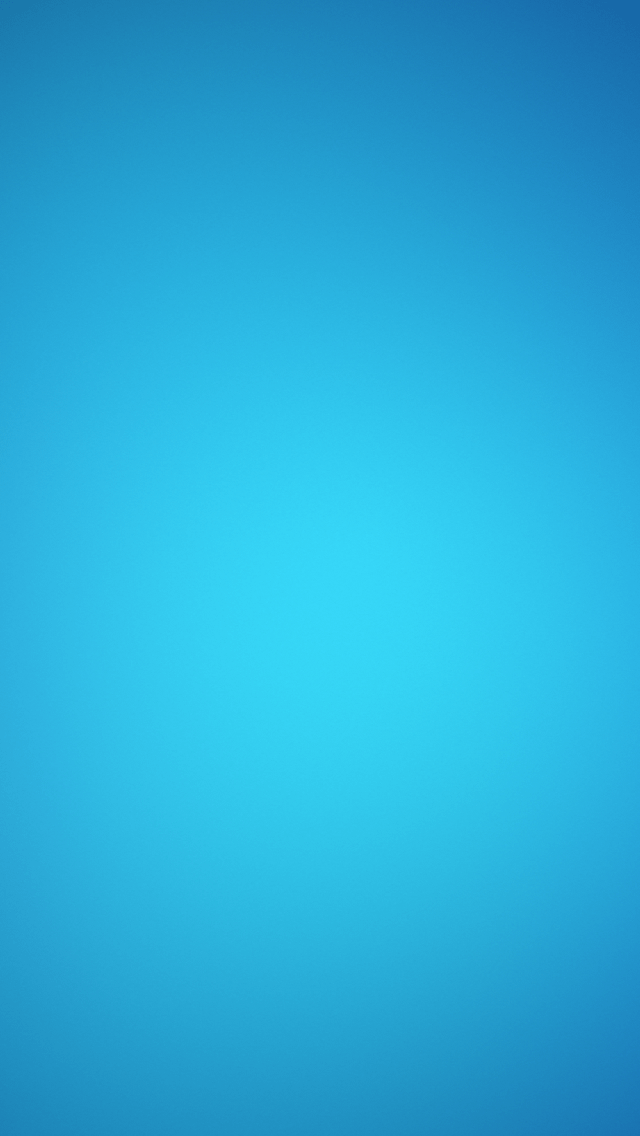 Стандарты и рекомендации для внутреннего обеспечения качества
10
АКАДЕМИЧЕСКАЯ ПОЛИТИКА
Студентоориентированное обучение
АКАДЕМИЧЕСКАЯ ПОЛИТИКА
Структурные подразделения, взаимодействующие при выработке академической политики:
АКАДЕМИЧЕСКАЯ ПОЛИТИКА
Академическая политика должна включать следующие разделы (звенья):
Академическая стратегия
Академическая стратегия основана на интеграции образования и исследований
Основные аспекты академической политики:
Модульное образование
4 отличительные особенности академической стратегии:
14
Управление образовательными программами
Основной принцип управления образовательными программами – 
«развитие знаний – это ключ к развитию экономики»
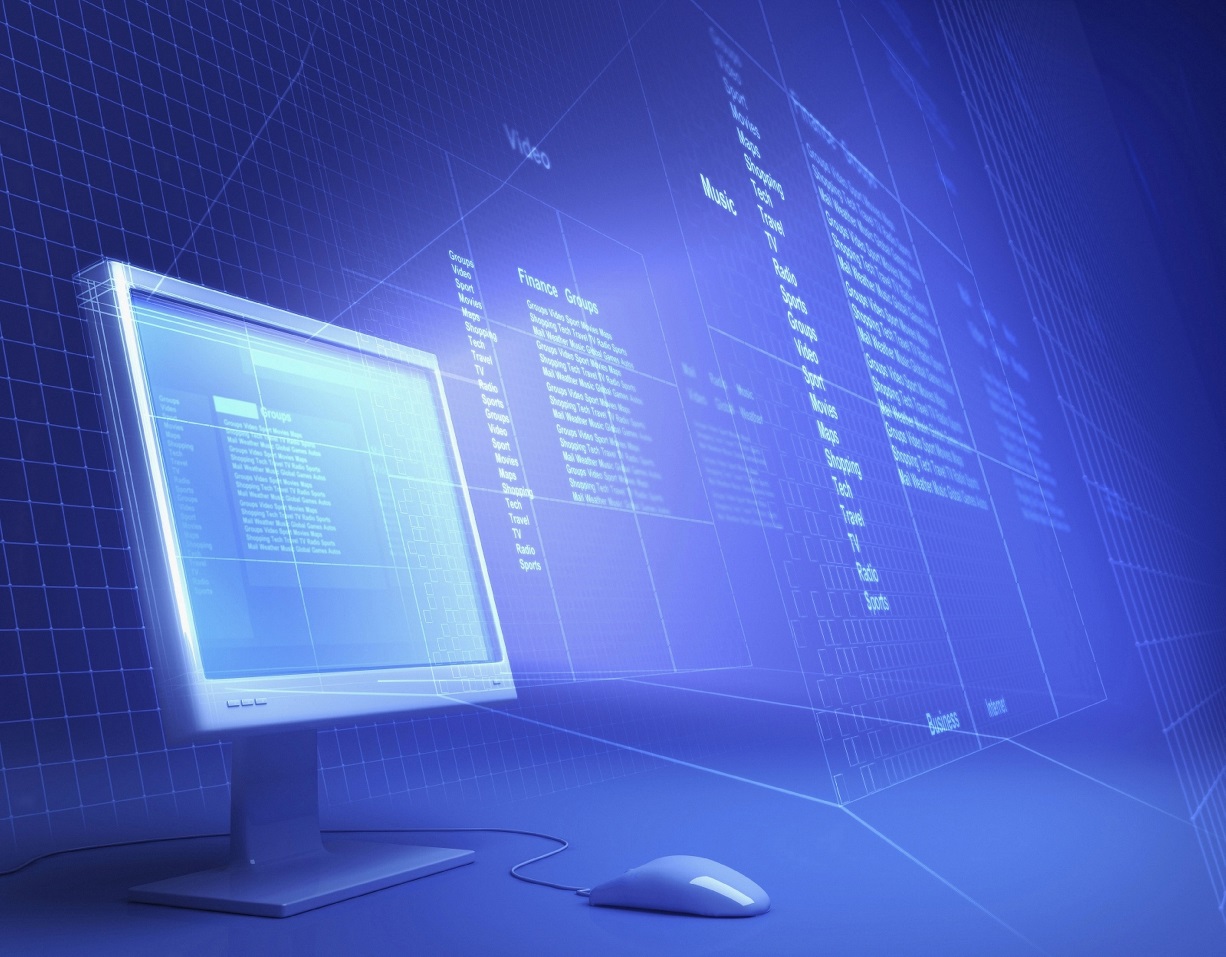 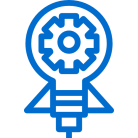 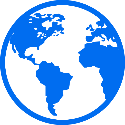 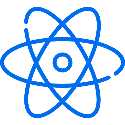 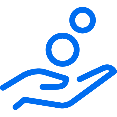 15
Планирование образовательных программ 
Разработка образовательных программ
Процедура планирования:
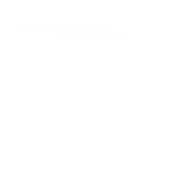 ОП  разрабатываются академическими комитетами по специальностям, после обсуждения и одобрения на учебно-методическом совете вуза  ОП утверждается  Ученым советом
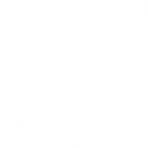 Каждая ОП направлена на общеуниверситетские цели и задачи
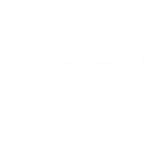 В ОП включаются междисциплинарные курсы, что позитивно отражается на качестве обучения и хорошо сказывается на экономии бюджета
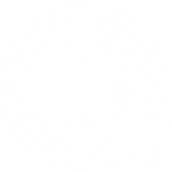 Партнерство с зарубежными университетами, реализация двудипломного образования, что дает возможность студентам учится в лучших университетах мира
Связь с реальным сектором экономики, формирование ОП с участием работодателей
16
Стратегия преподавания и обучения
В академической стратегии важное место отводится политике преподавания и обучения, а также контролю качества преподавания
Система контроля качества преподавания:
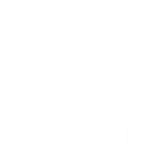 Отзывы студентов: количественная оценка и качественная характеристика
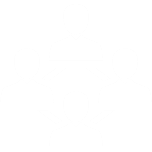 контрольные посещения и взаимопосещения учебных занятий (рецензии)
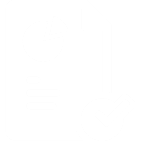 обновленный портфолио (отчеты: преподавание; исследования; общественная работа и сервис)
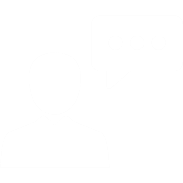 получение  отзывов о преподавателе (от коллег, студентов, партнеров, прямого руководителя)
17
Спасибо за внимание!
18